УРОКРАЗВИТИЯ РЕЧИ
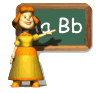 ТЕМА УРОКА
1 класс
3 класс
ОВОЩИ
ФРУКТЫ
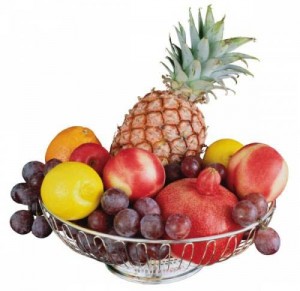 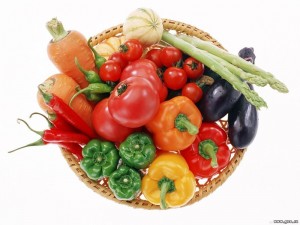 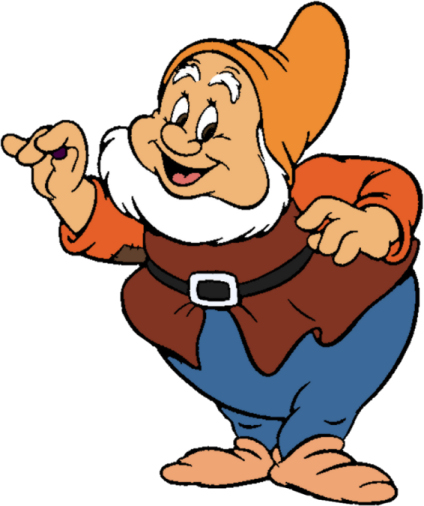 ?
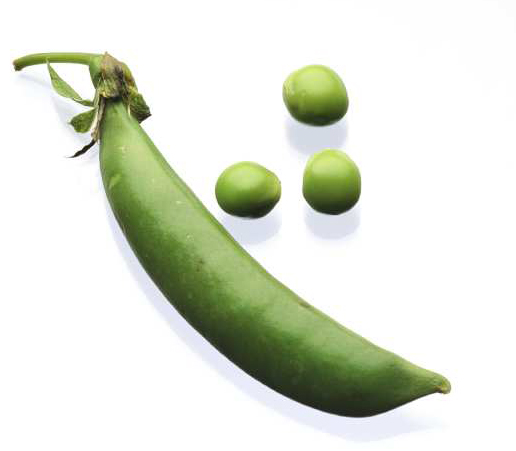 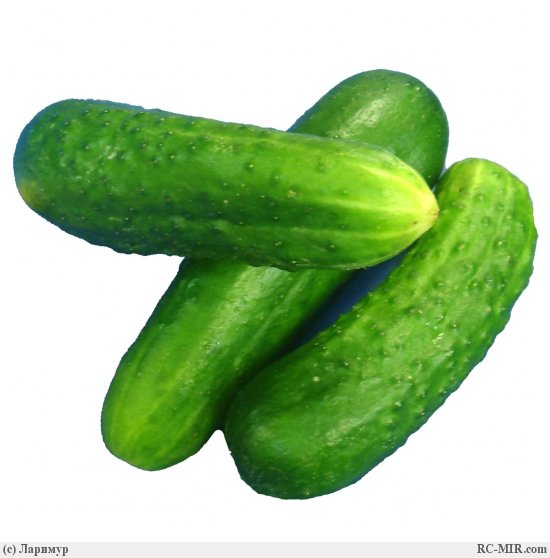 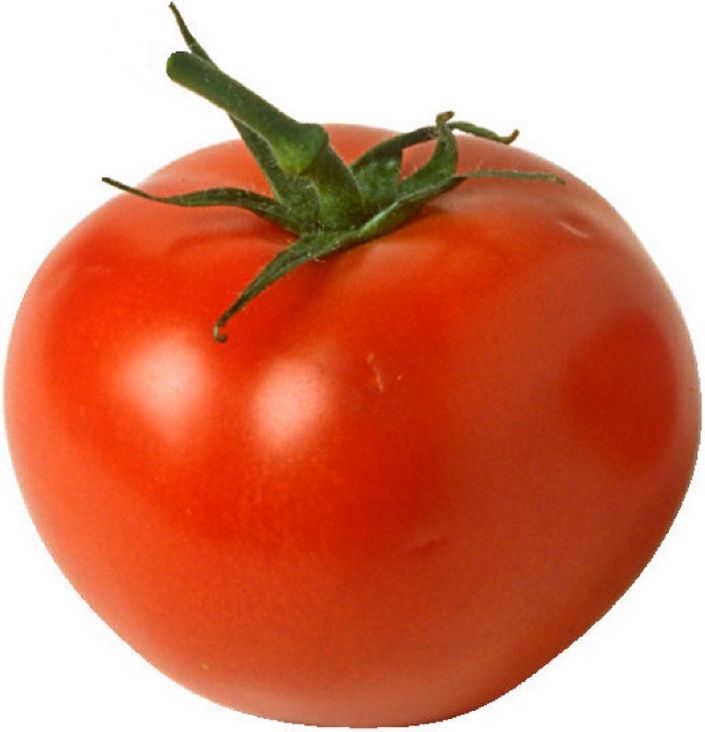 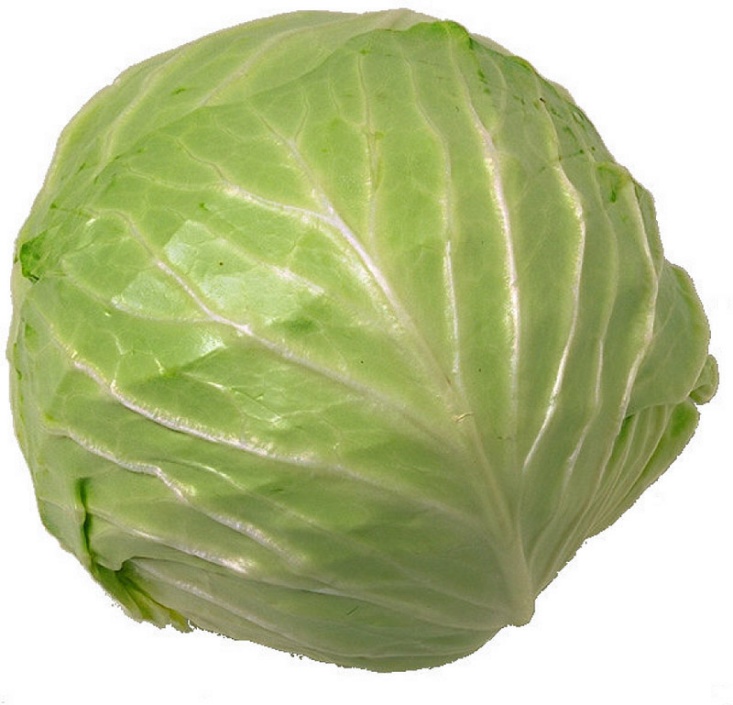 ?
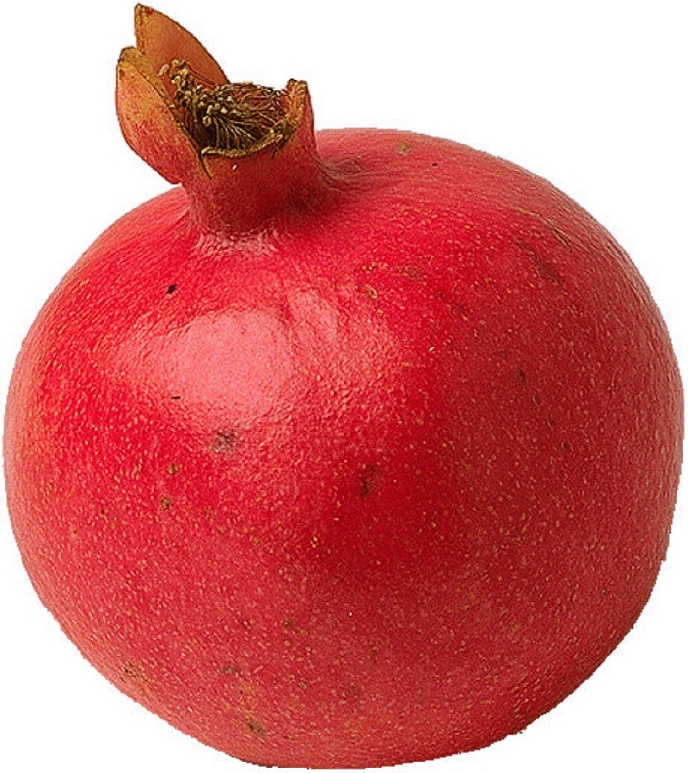 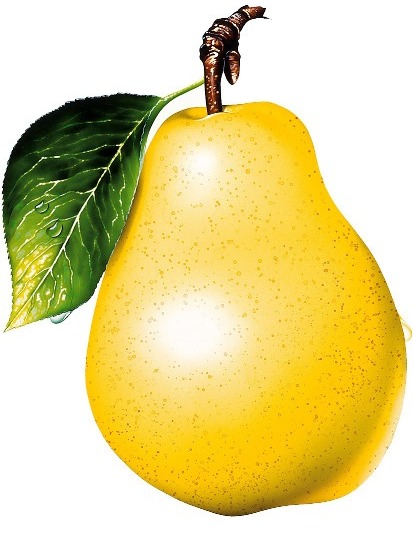 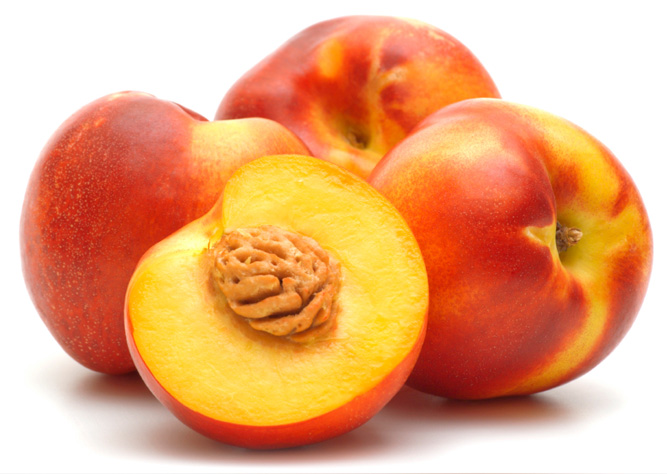 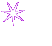 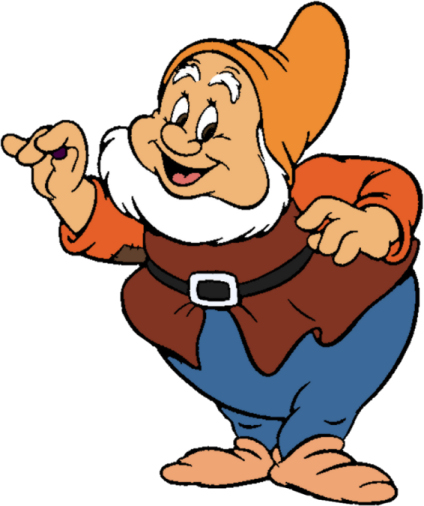 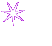 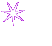 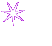 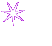 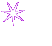 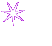 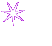 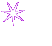 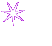 1 класс ОГОРОД
3 класс
САД
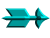 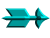 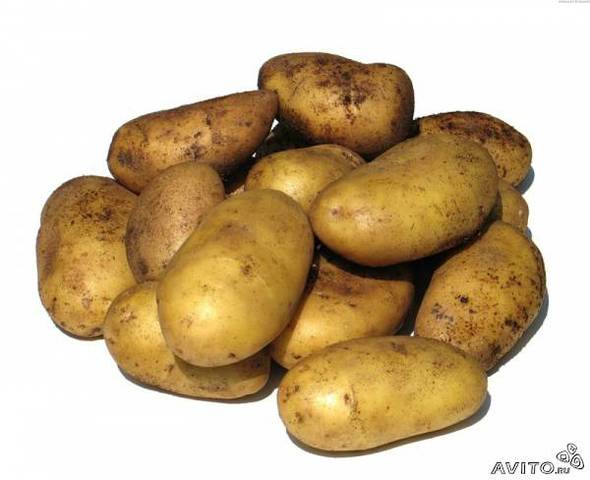 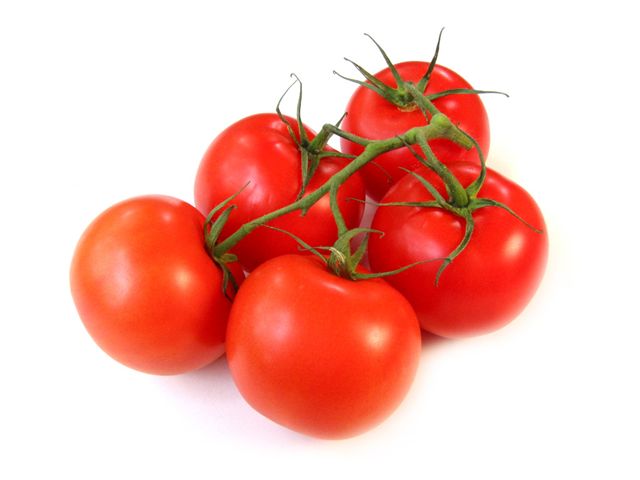 огород
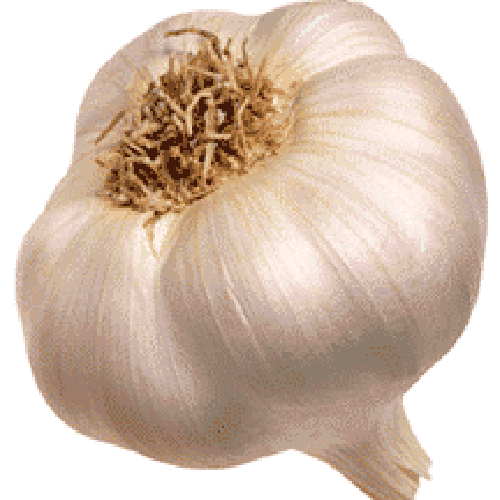 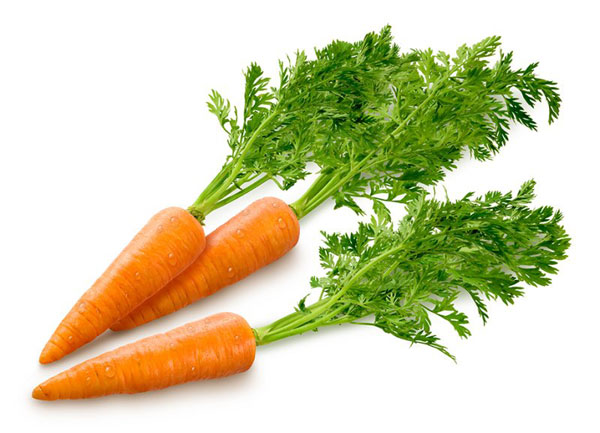 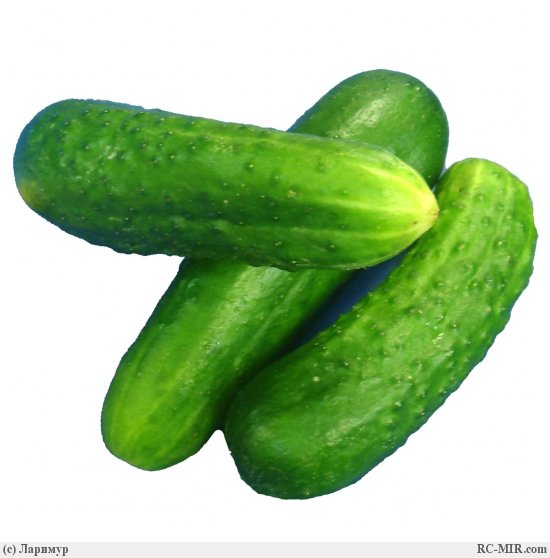 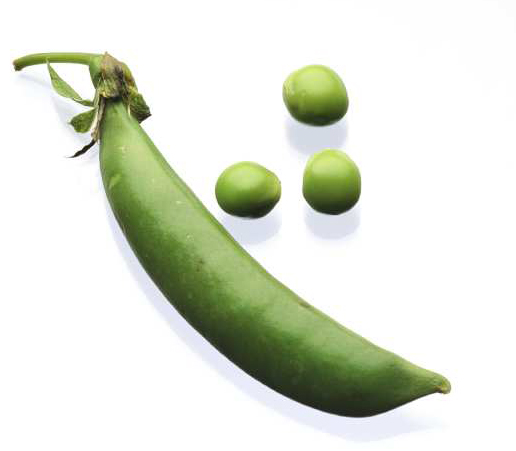 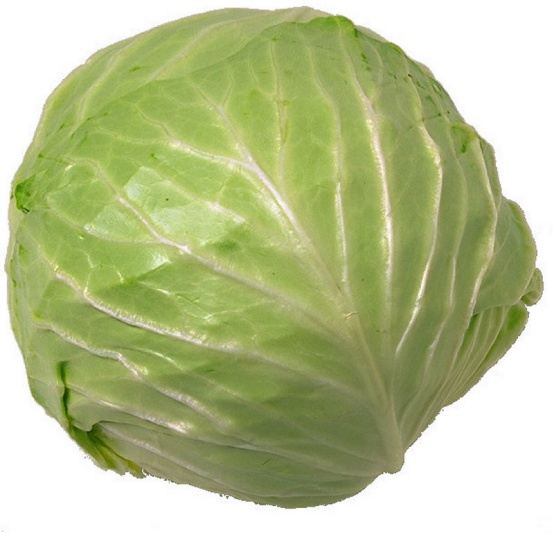 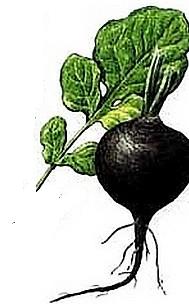 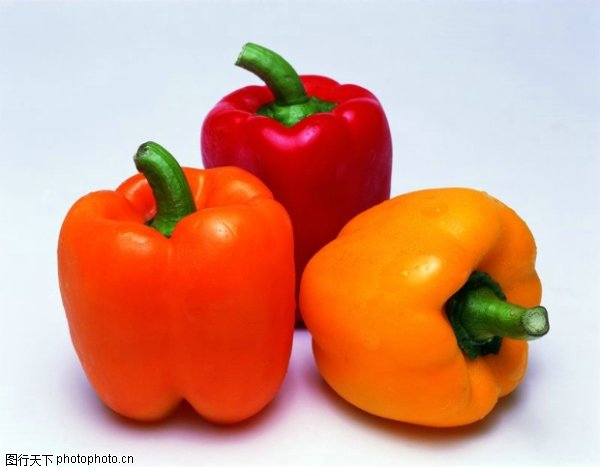 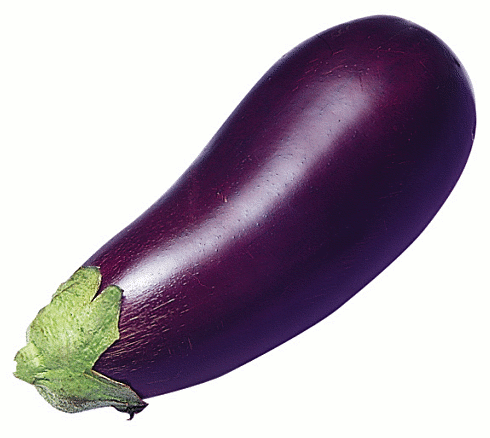 САД
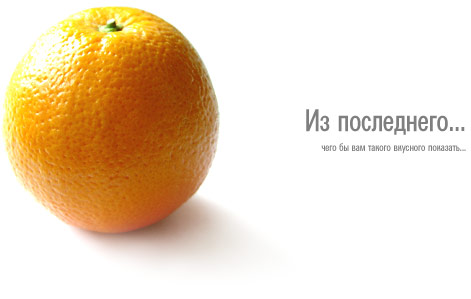 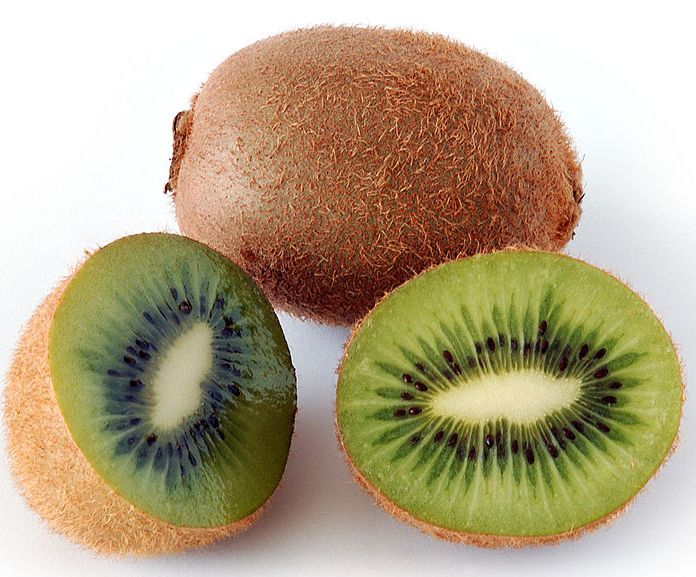 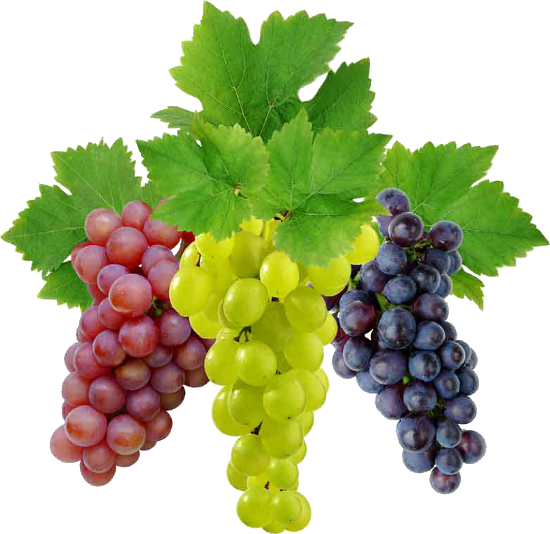 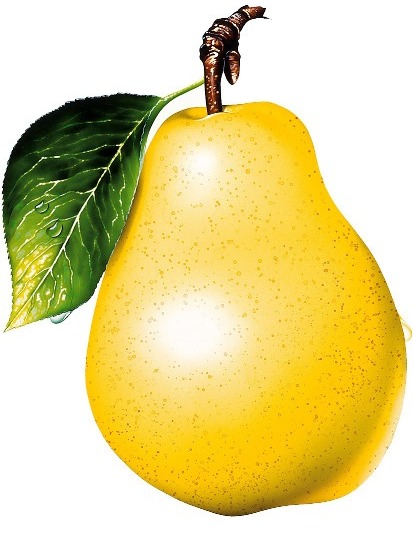 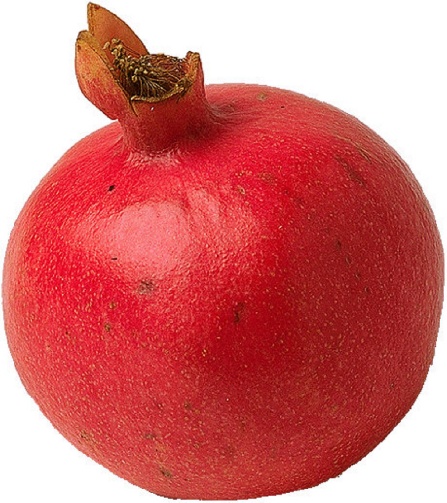 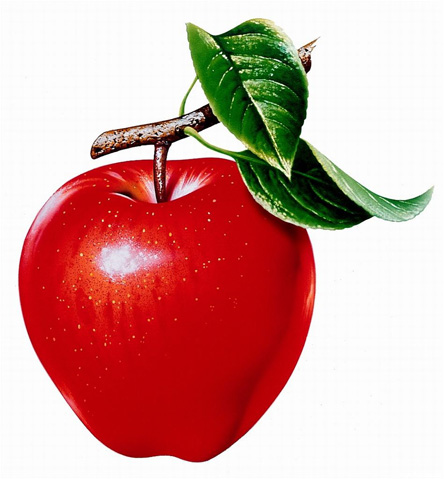 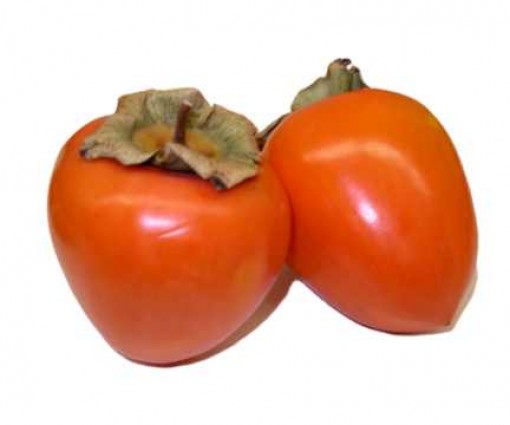 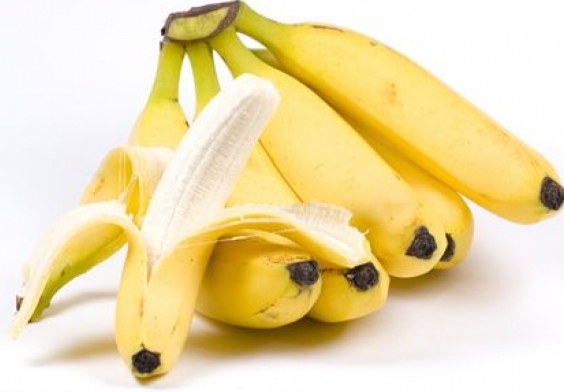 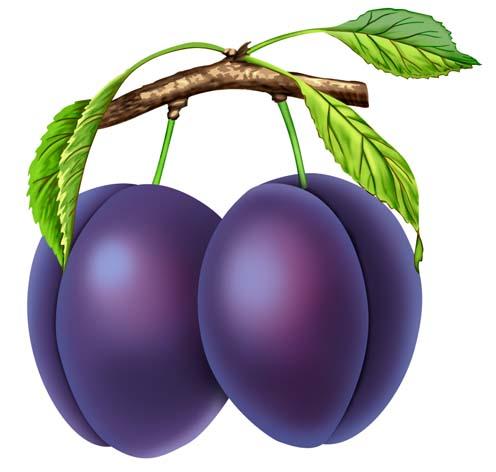 ?
?
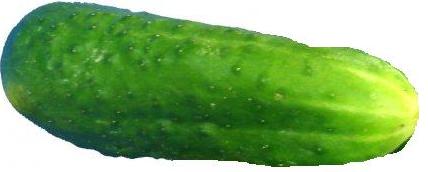 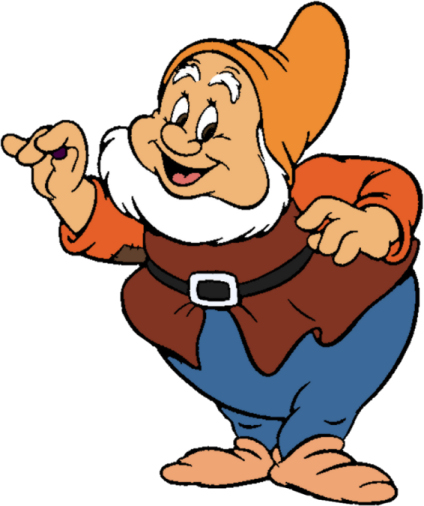 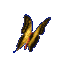 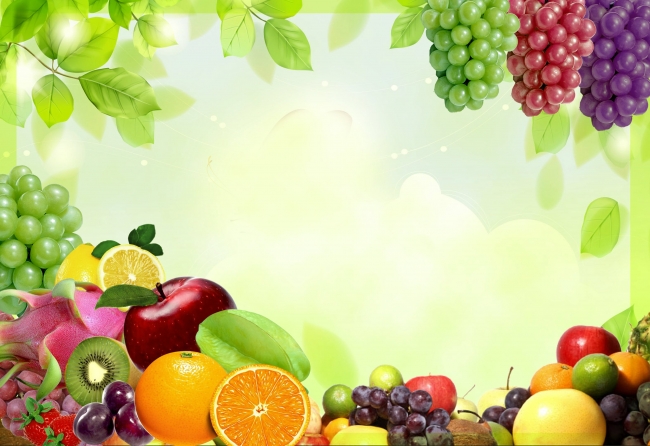 СПАСИБО          за работу!